Läkemedel
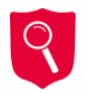 Att tänka på för att minimera patientsäkerhetsrisker vid införandet av SDV
Risk att läkemedelsordinationer felaktigt förlängs eftersom behovet av att ”pila” läkemedel försvinner.
Ett system – många läkemedelsvyer (FB017)